救世軍華富幼兒學校
我們的四腳好友
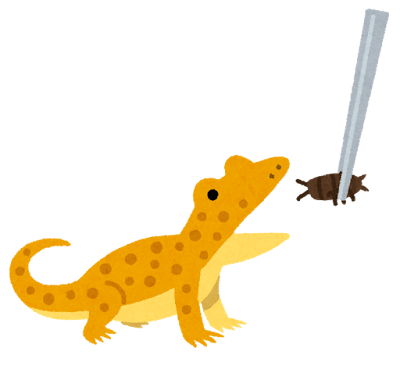 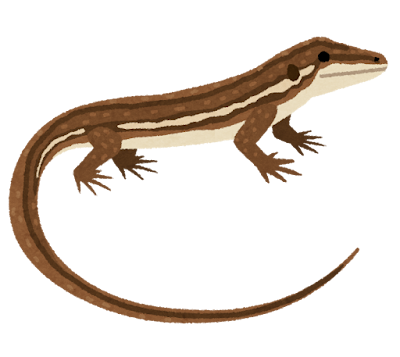 在香港常見的四腳好友......
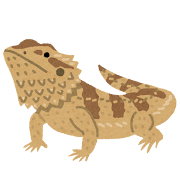 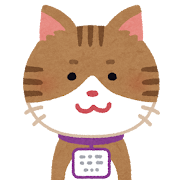 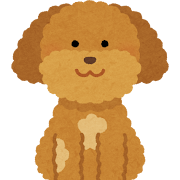 小狗
小貓
爬蟲類動物
四腳好友配對連連看
．
．
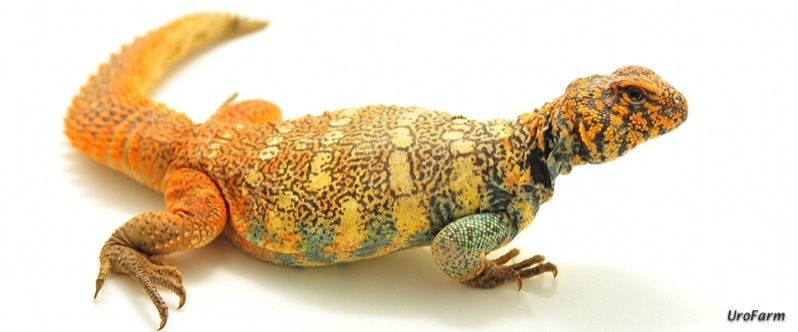 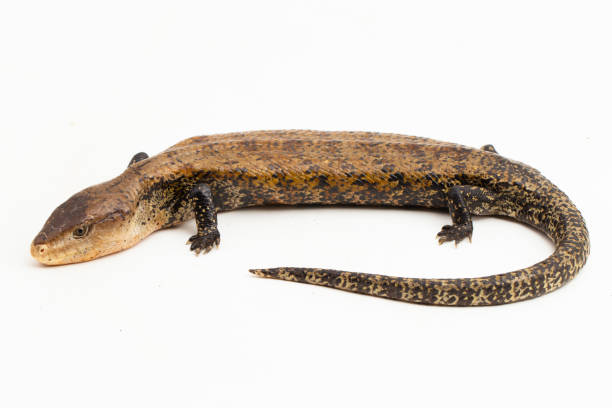 ．
．
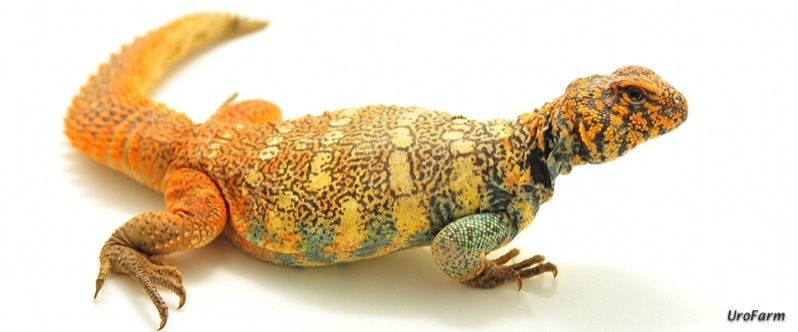 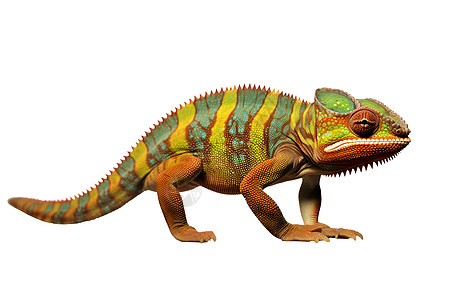 ．
．
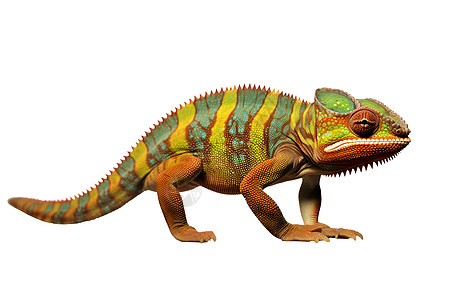 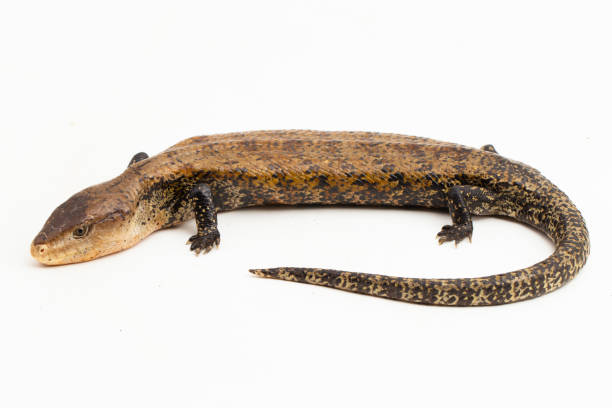 藍舌石龍子
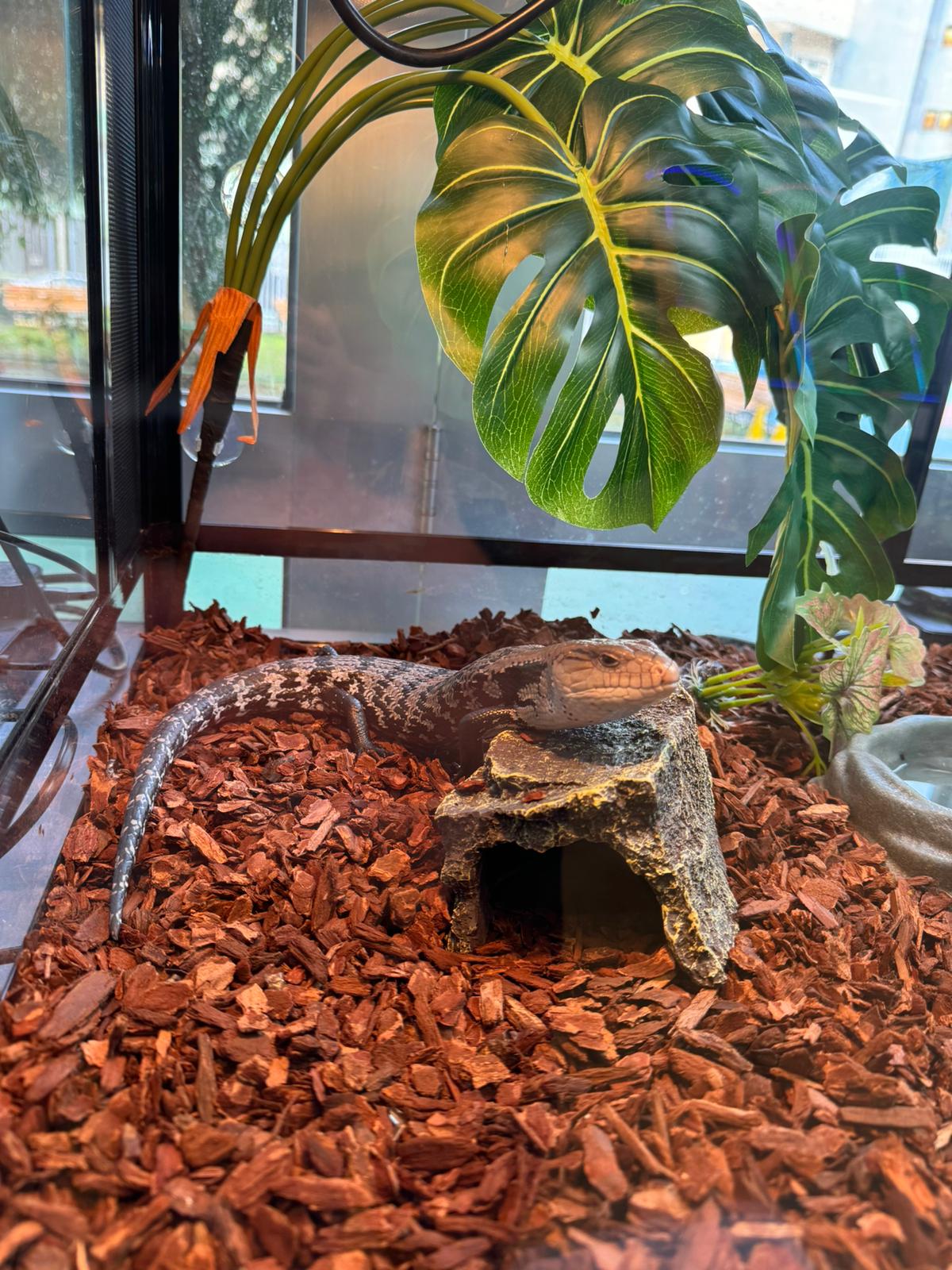 環境：雨林，偏濕，底材需厚鋪
換皮時需要浸水增加濕度及營養吸收，幫助脫皮
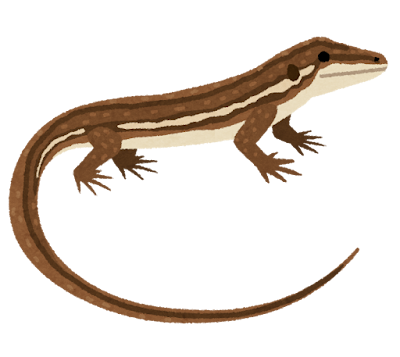 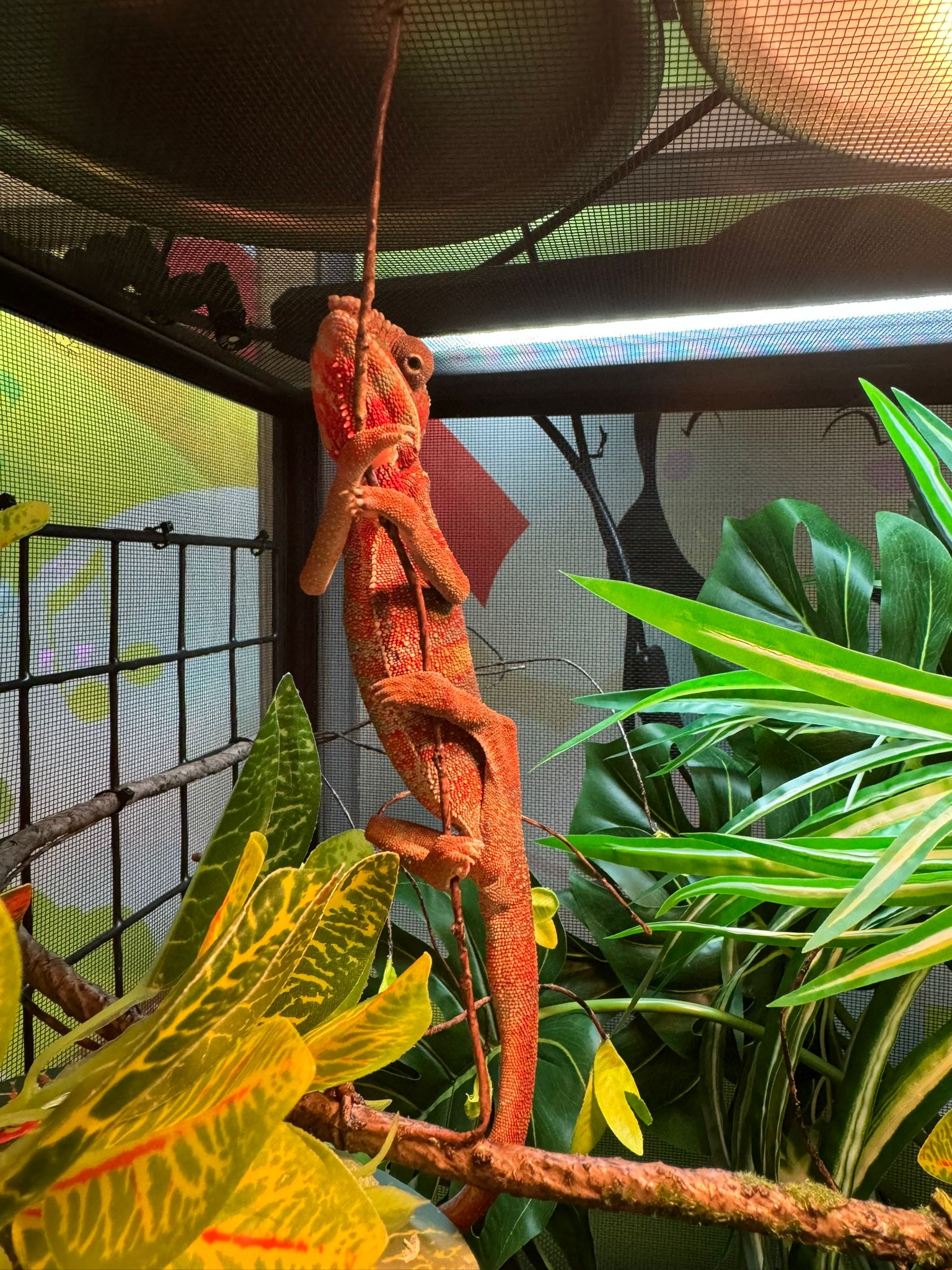 七彩變色龍
環境：熱帶雨林，偏濕
需定期噴水，建議2小時噴一次
變色龍飲用流水，不飲用死水
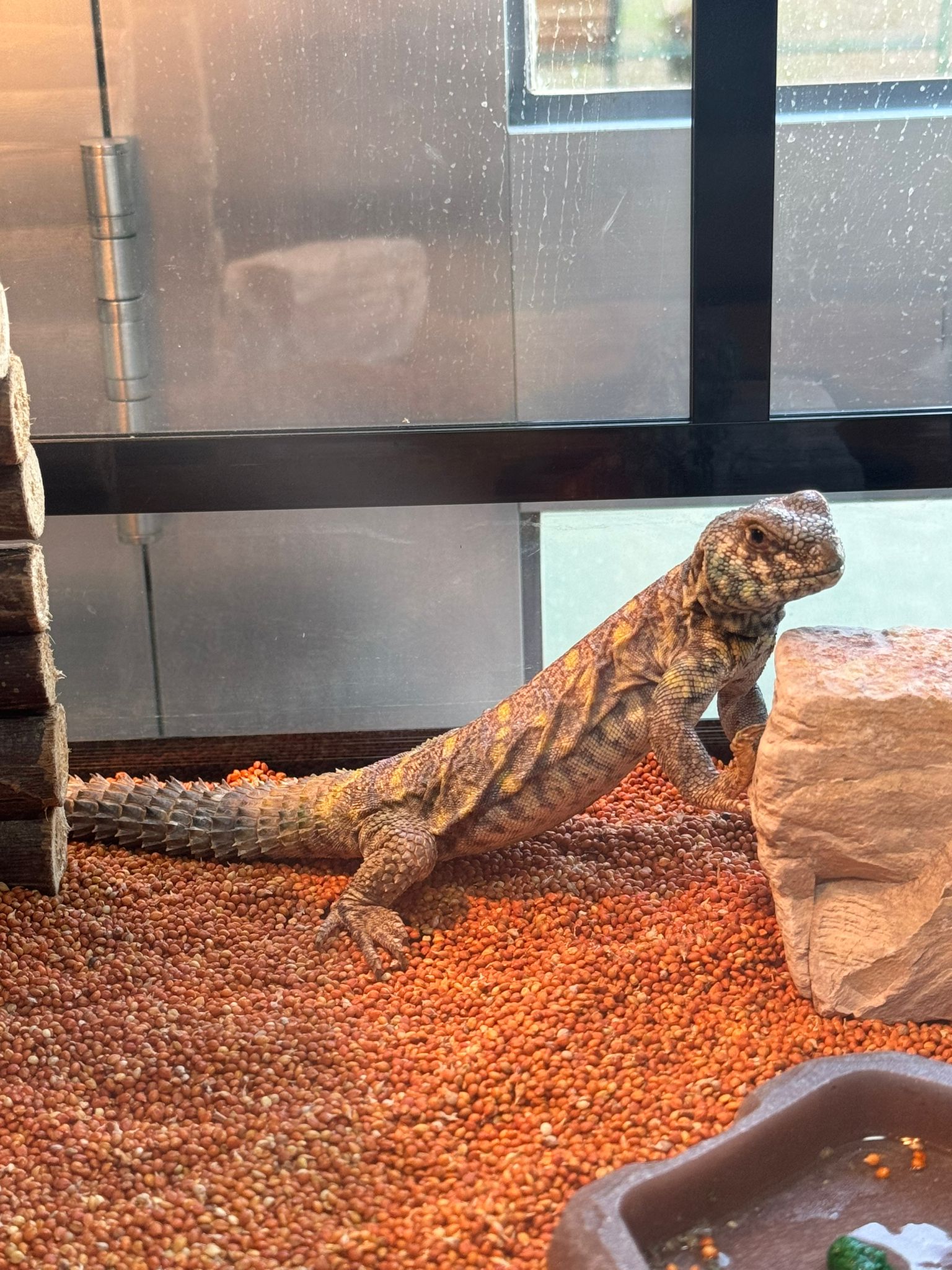 華麗王者蜥
餵食：鳥類水果糧、桑葉、青豆
環境：沙漠，乾燥，砂石環境
箱內不需要放置水盆
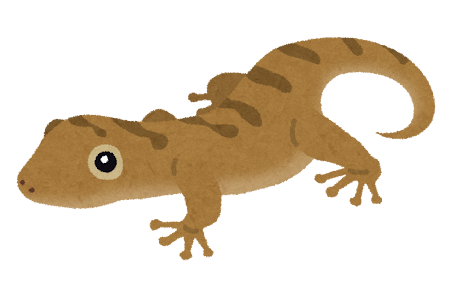 我們的守宮......
肥尾守宮
豹紋守宮
睫角守宮
尾巴約佔其總長度的 1/3 左右，主要是用來儲存養份
擁有如人一般的眼皮，因此能夠做出閉眼的動作。
受到威脅會自斷尾巴，而且尾巴不會重新生長。
攀爬高手
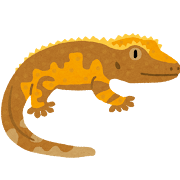 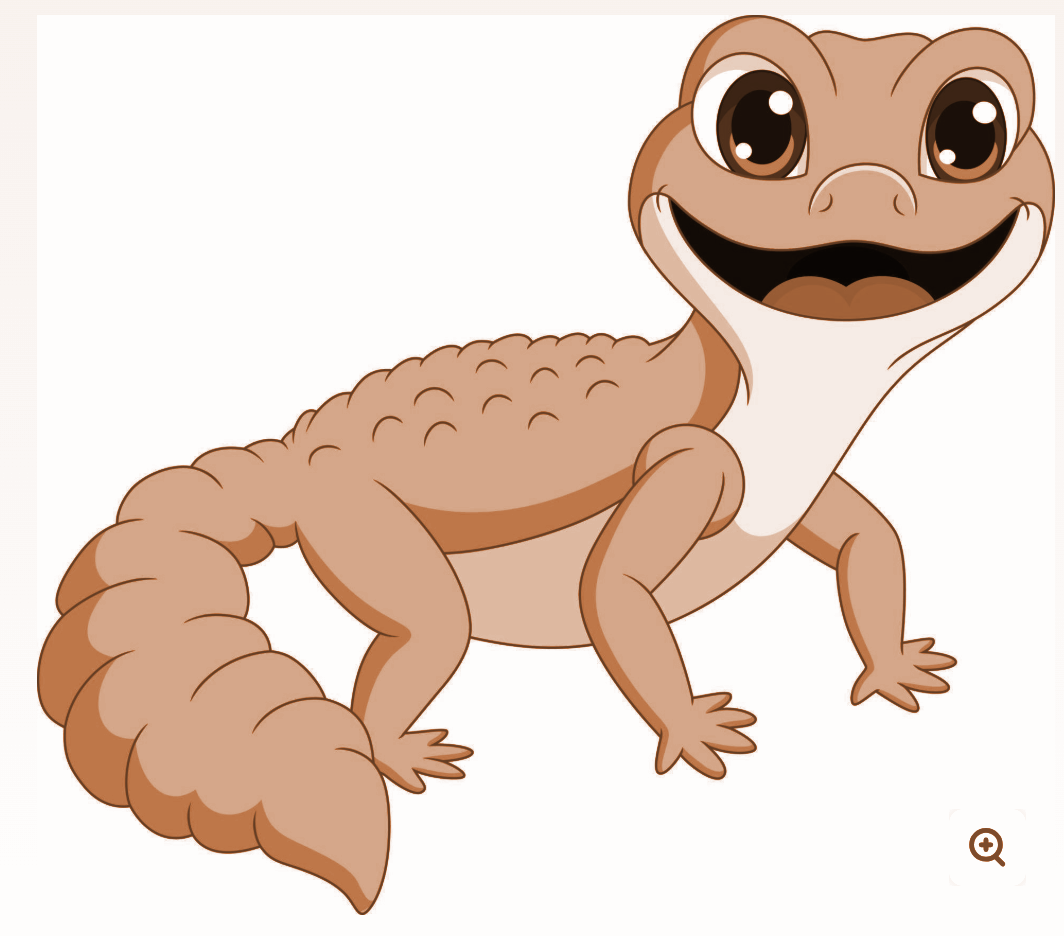 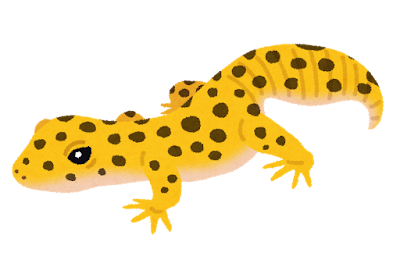 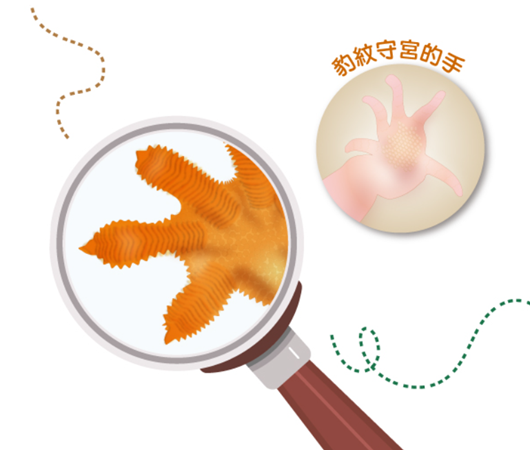 睫角守宮的手
角蛙
餵食：活蟋蟀為主
溫度：26~30 度
濕度：50~70%之間
環境：乾濕分離，有躲避屋和暖墊
我有牙齒，
會撲咬你的手指。
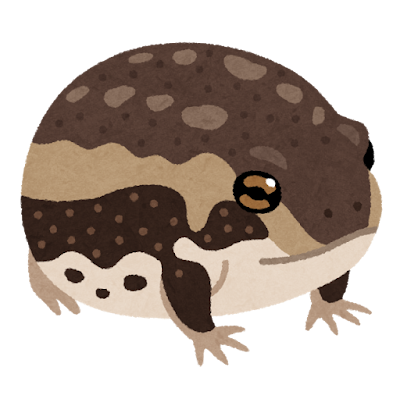 彩虹鍬形蟲
長戟大兜蟲
成體：4-5 cm
餵食：專用果凍為主
溫度：不須溫控
壽命：~1-2年
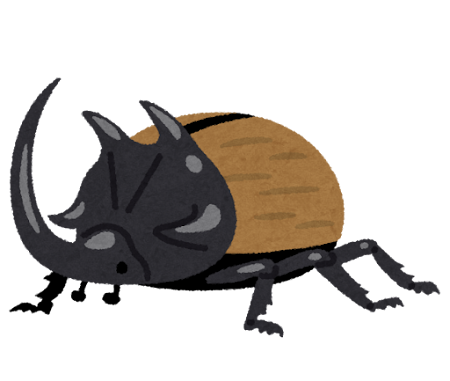 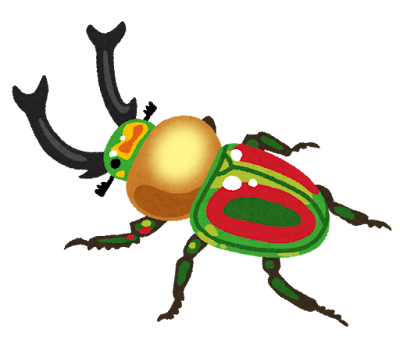 成體：13-16 cm
餵食：專用果凍為主
溫度：不須溫控
壽命：~8-10個月
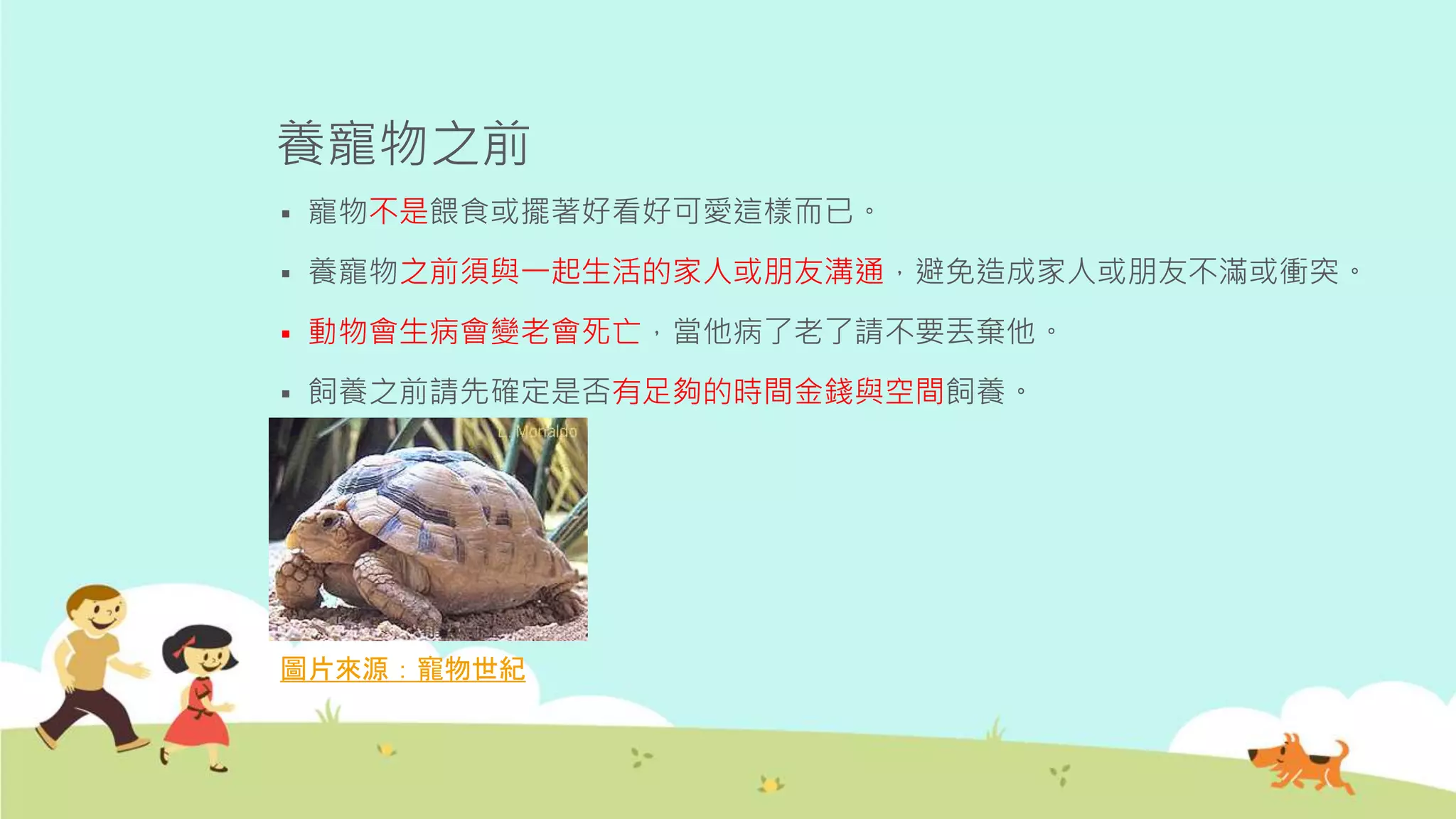 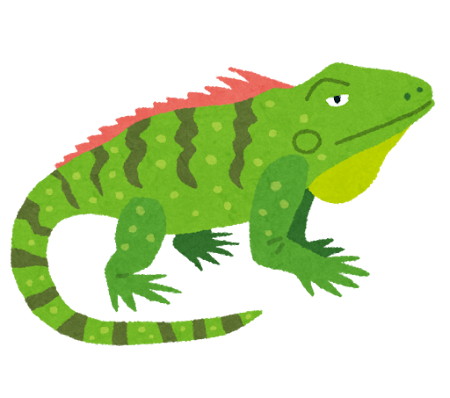 動物也會有情緒
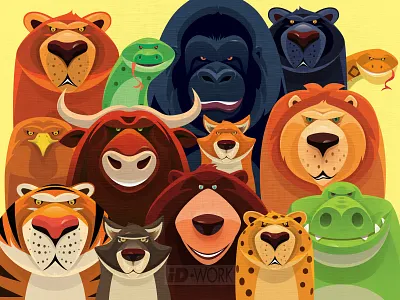 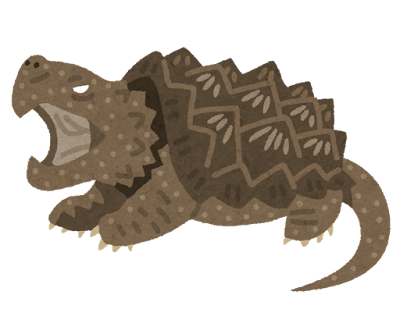 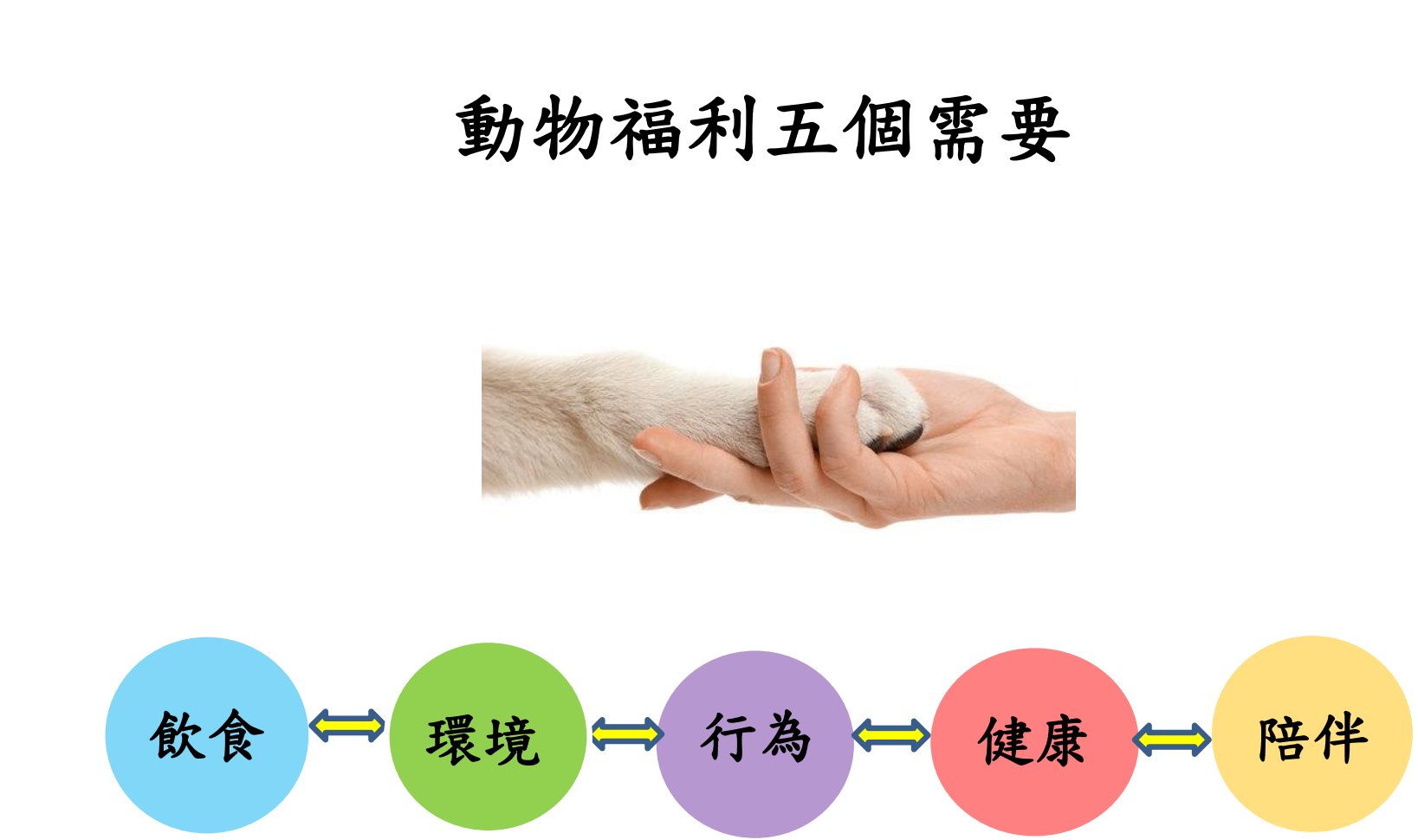 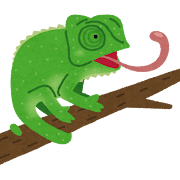 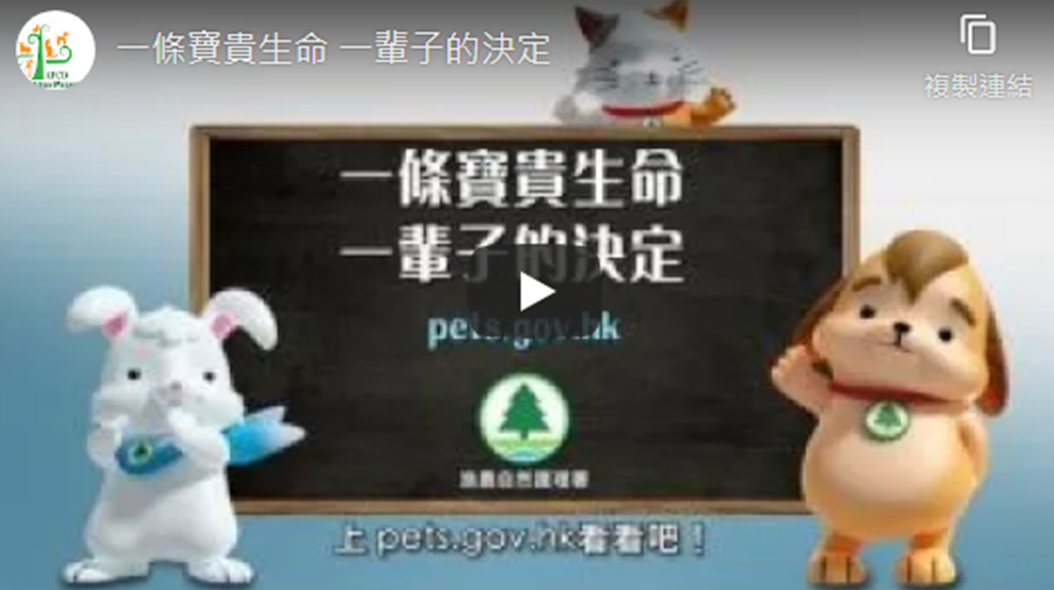 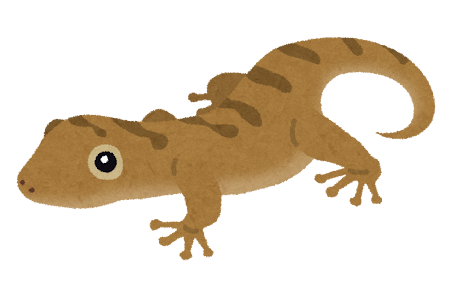 https://youtu.be/gEyUWz6qGH8?si=bsapUyvDZoX3OOAy
尊重生命 愛護生命
可以不愛 不要傷害
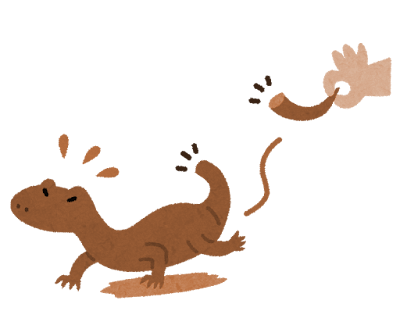 與四腳好友互動時間
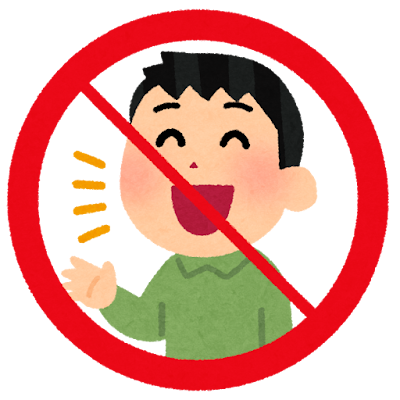 請不要大聲尖叫
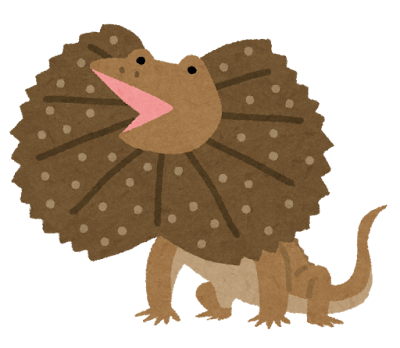